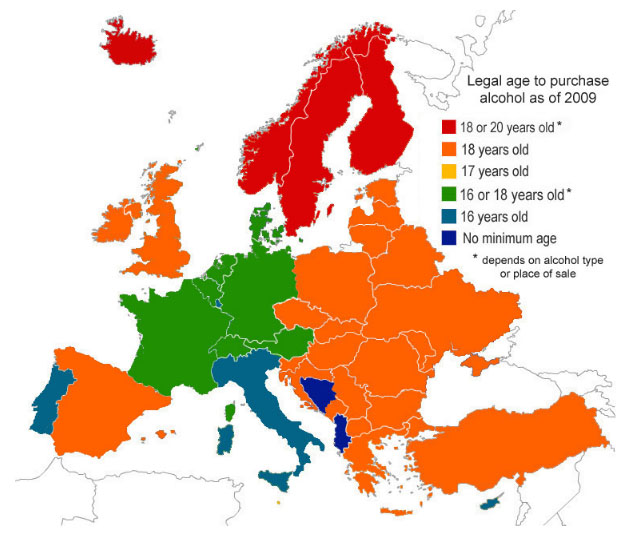 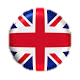 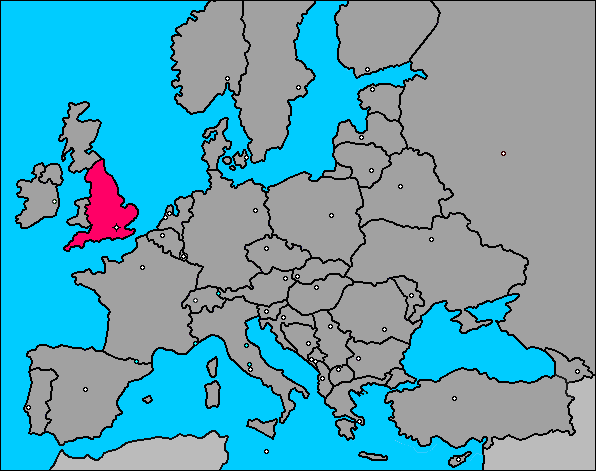 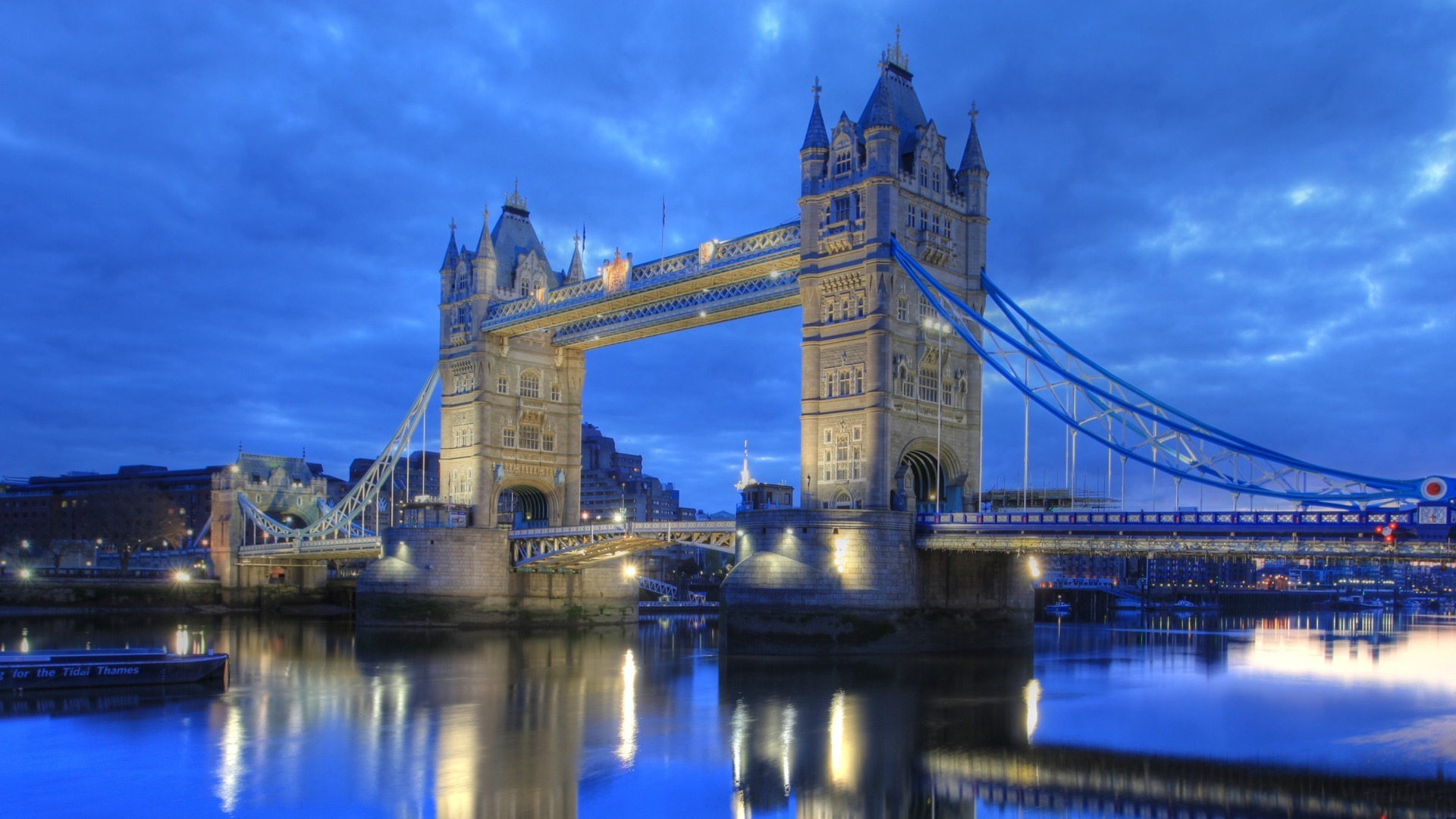 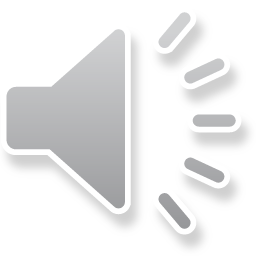 Великобританія
Північна Англія
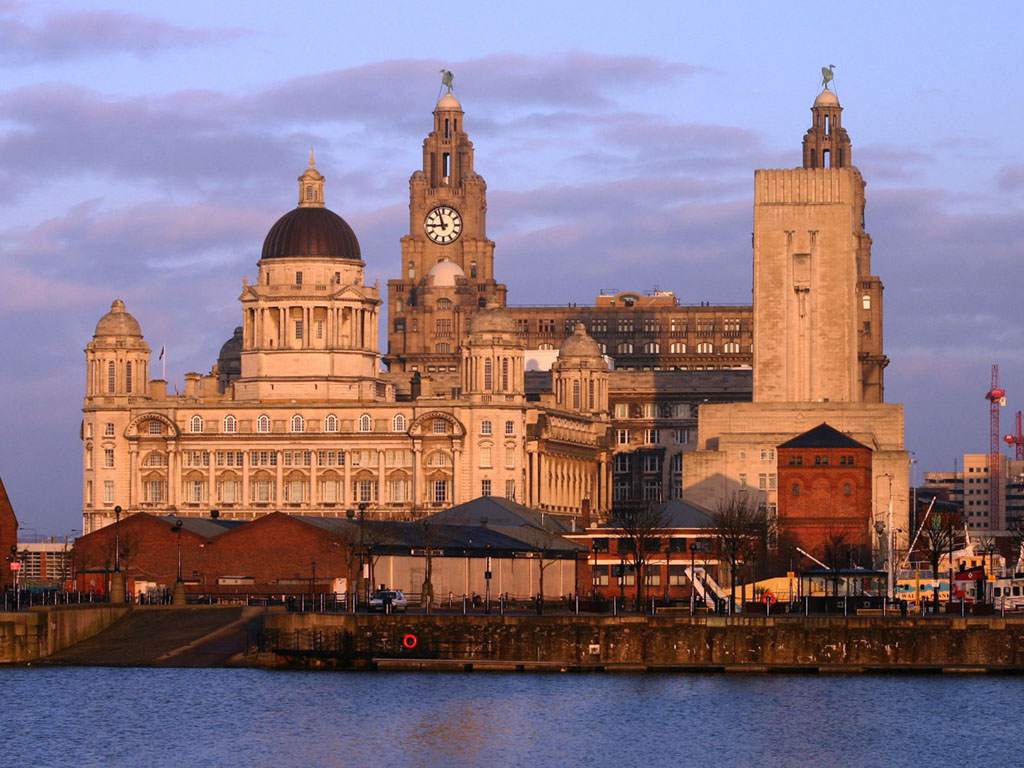 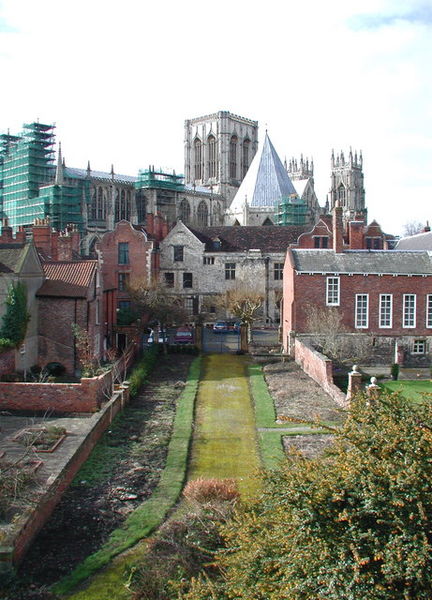 Йорк
Ліверпуль
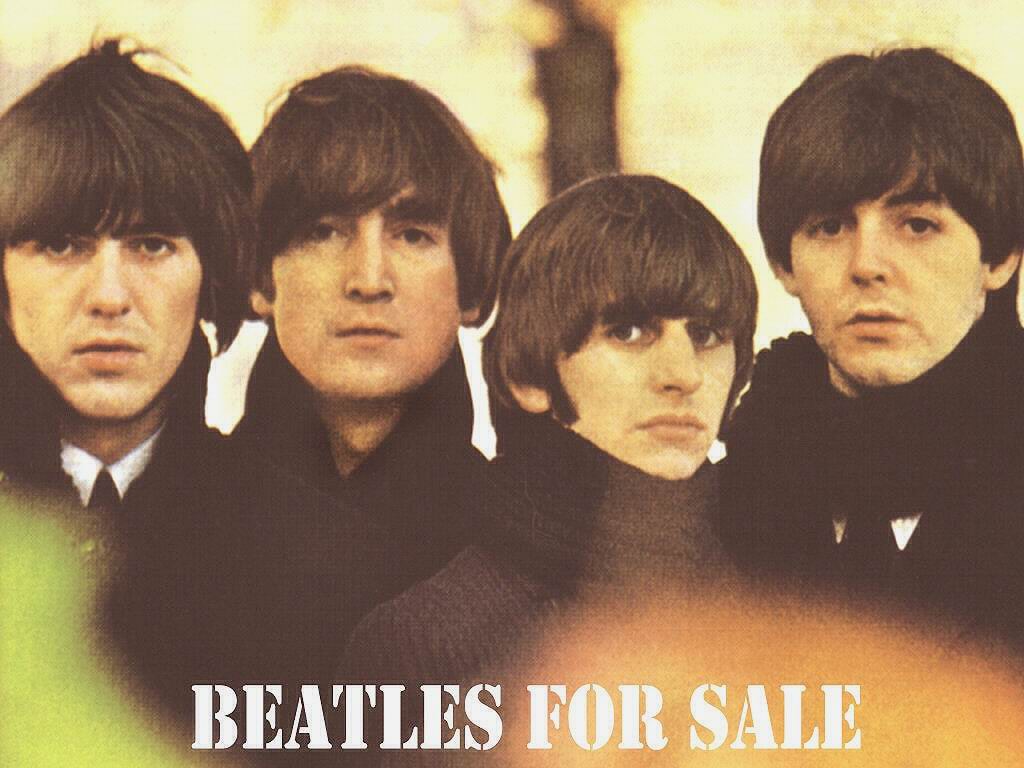 Національні парки
Йоркширські долини
Район озер
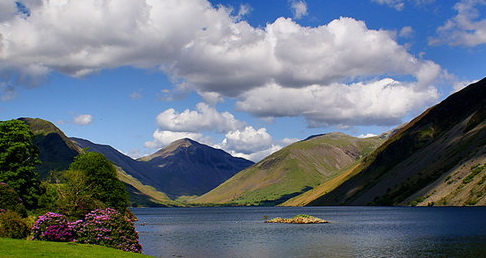 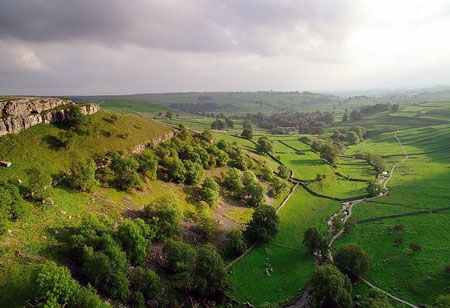 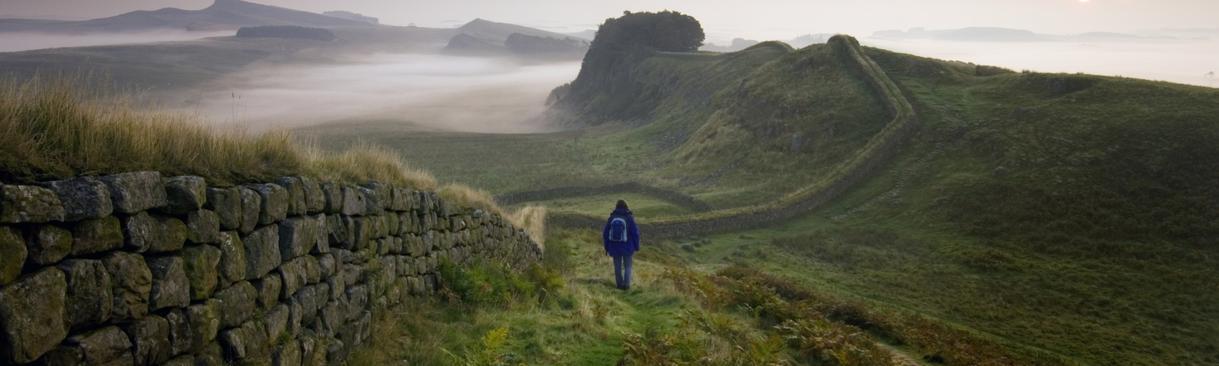 Нортамберленд
Центральна Англія
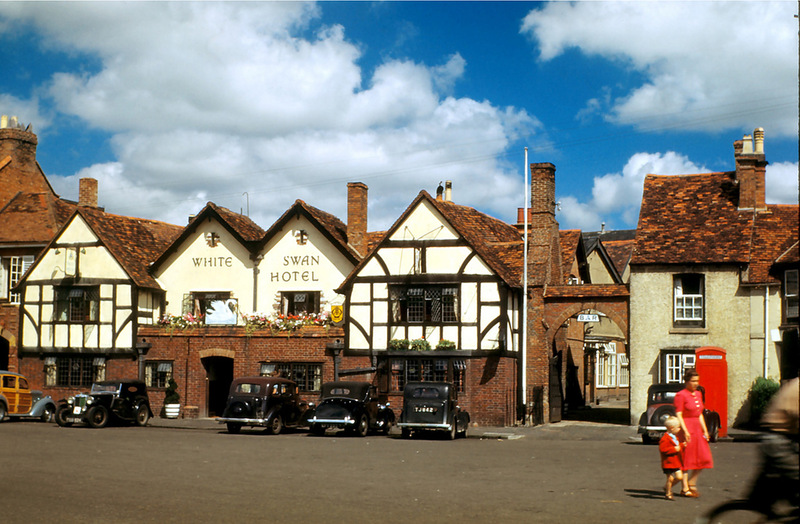 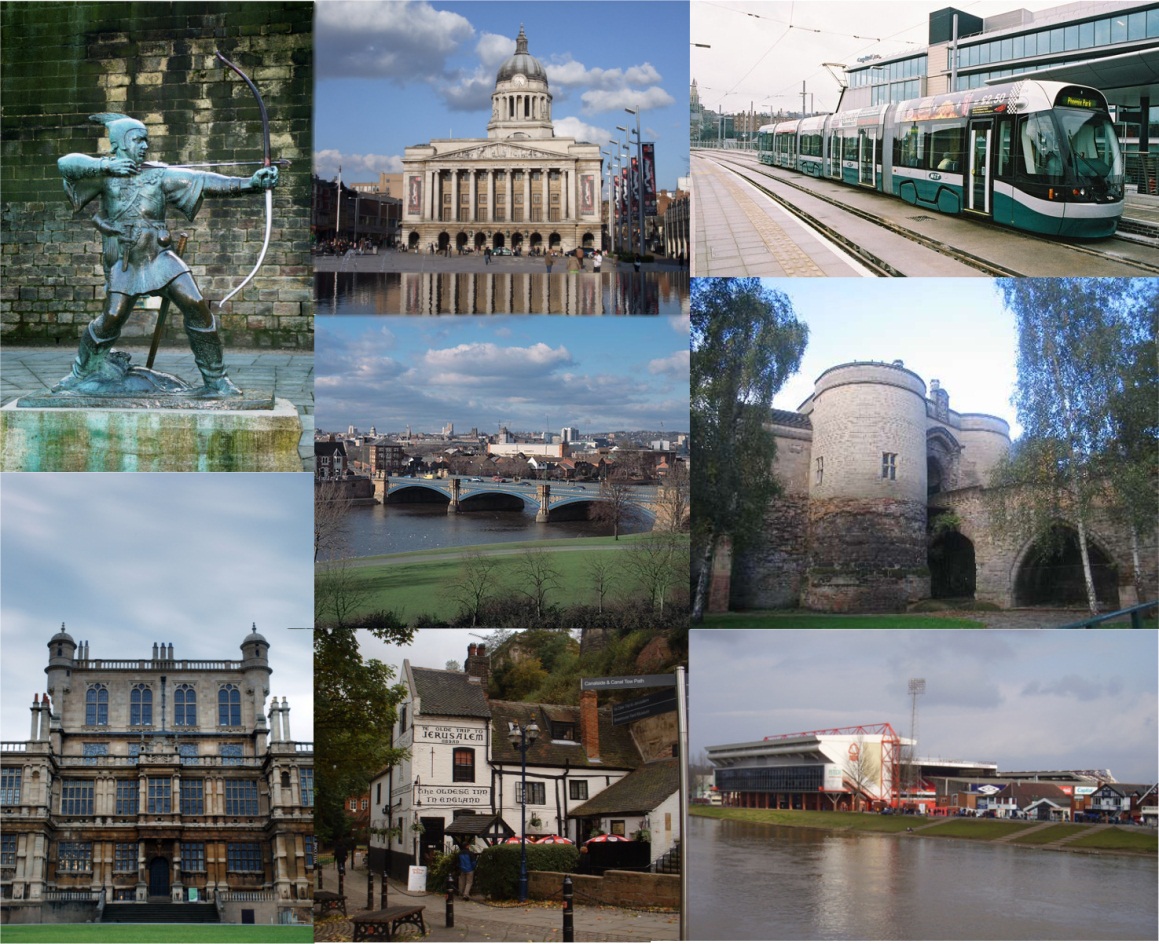 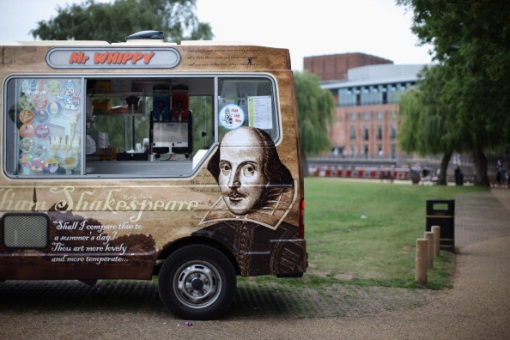 Стратфорде-
на-Ейвоні
Ноттінгем
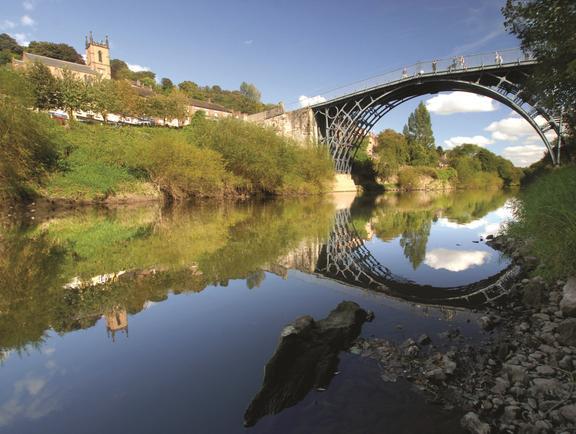 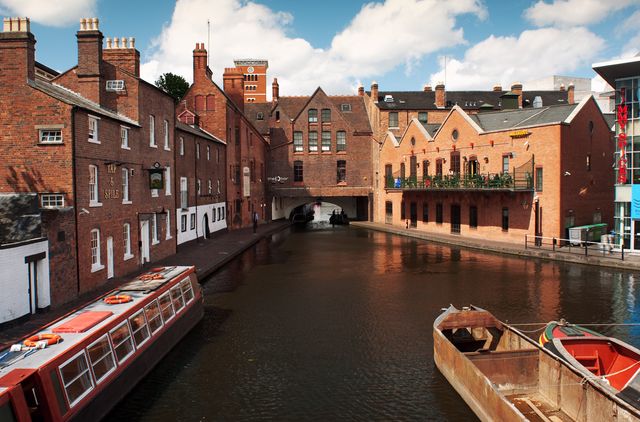 Айронбрідж
Бірмінгем
Південна Англія
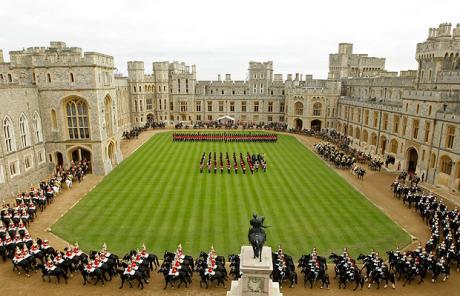 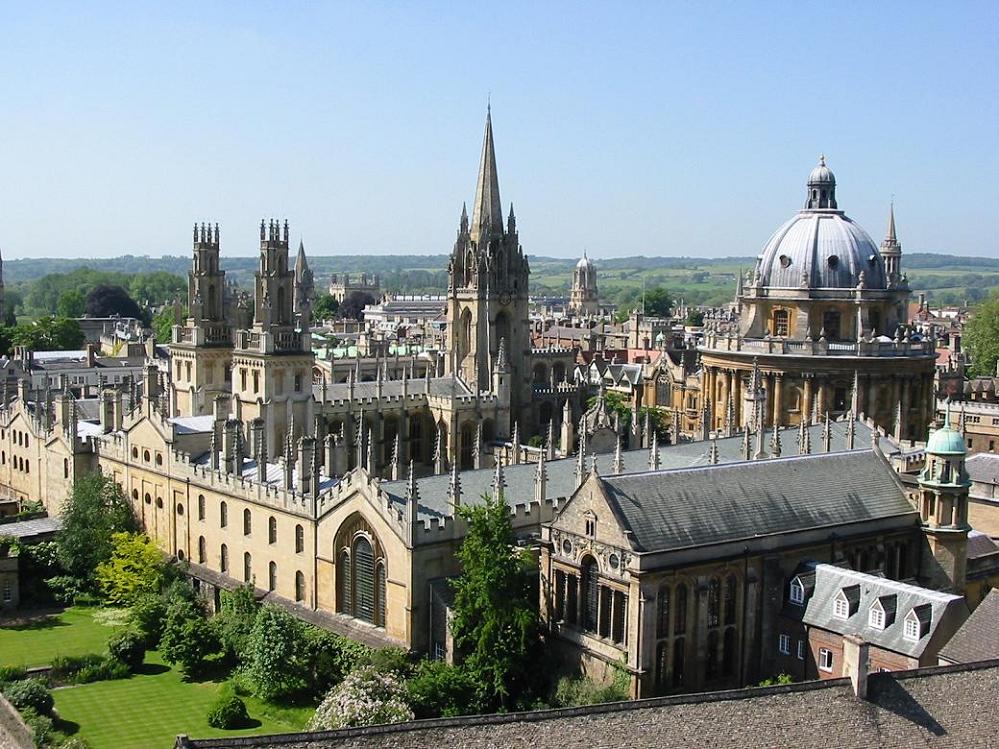 Оксфорд
Віндзорский замок
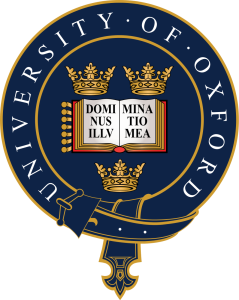 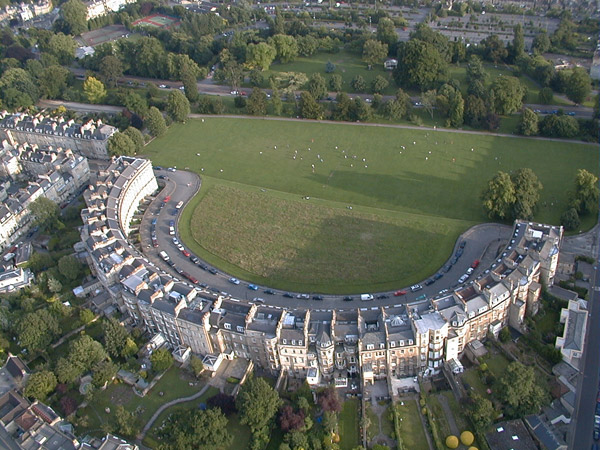 Замок Вільгельма Завойовника
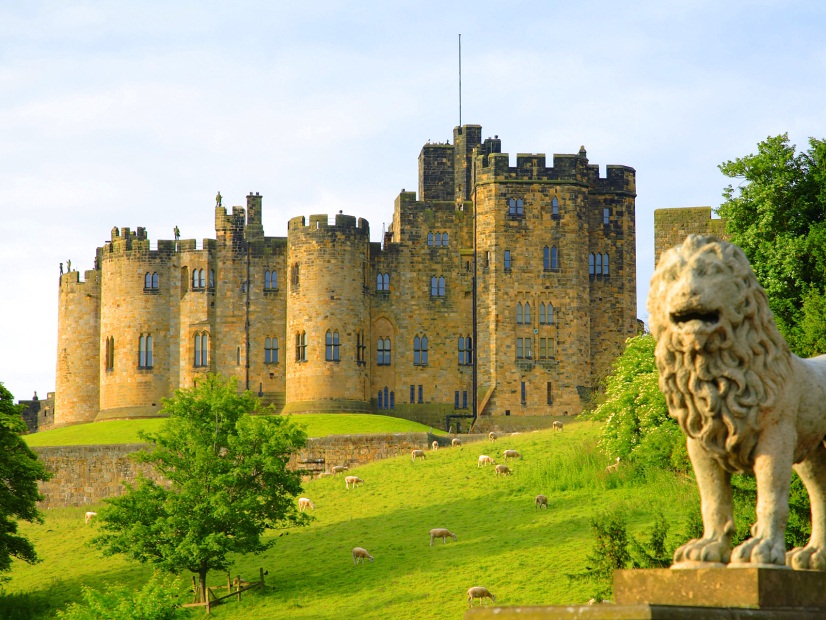 Бат
Шотландія
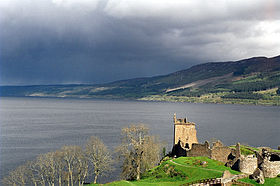 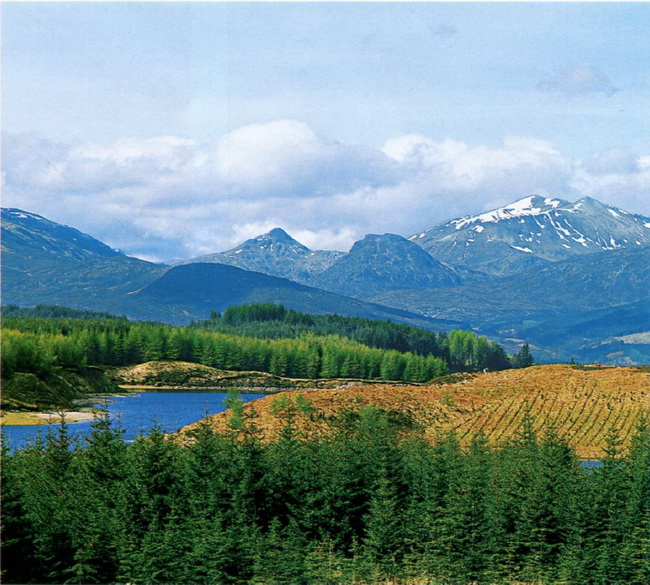 Озеро Лох-Несс
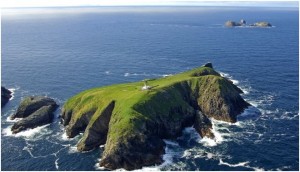 Гори Шотландії
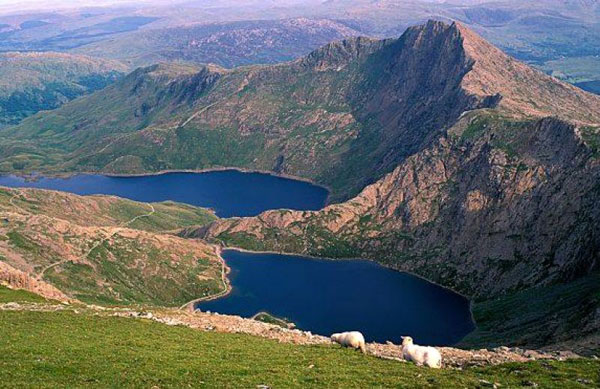 Гебридські острови
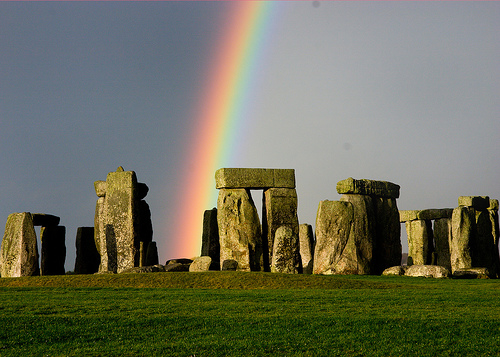 Стоунхендж
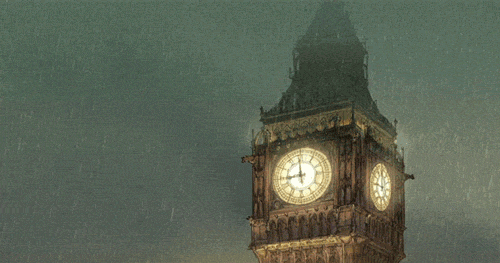 Лондон
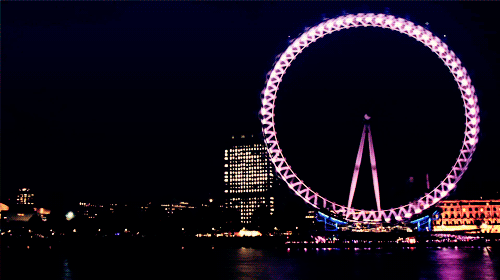 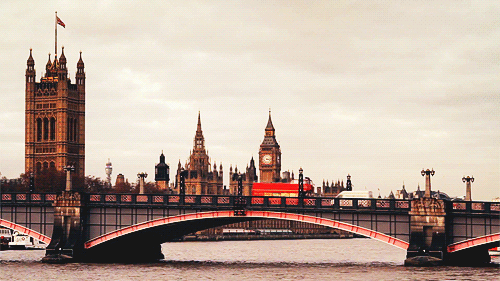 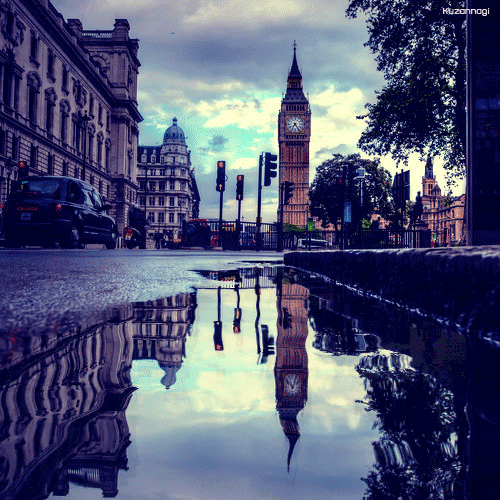 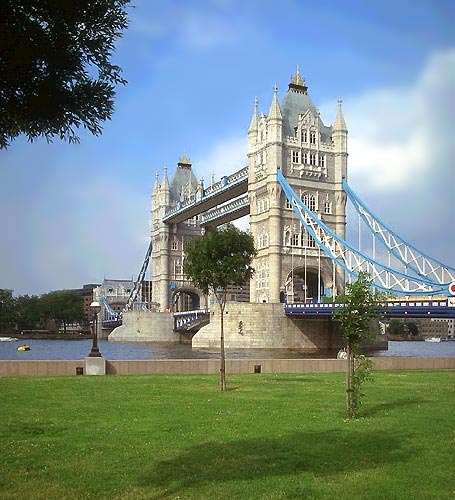 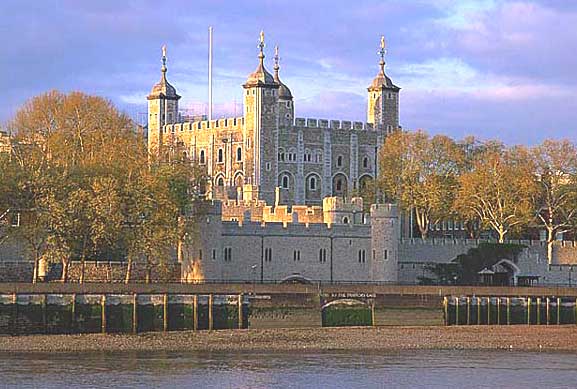 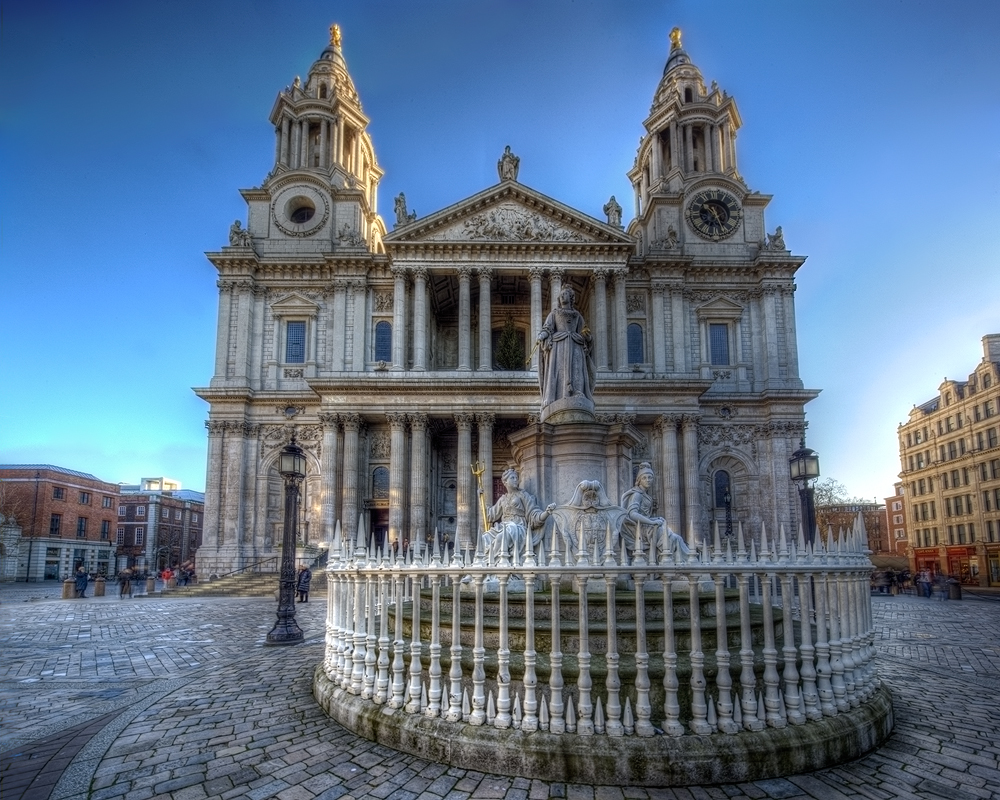 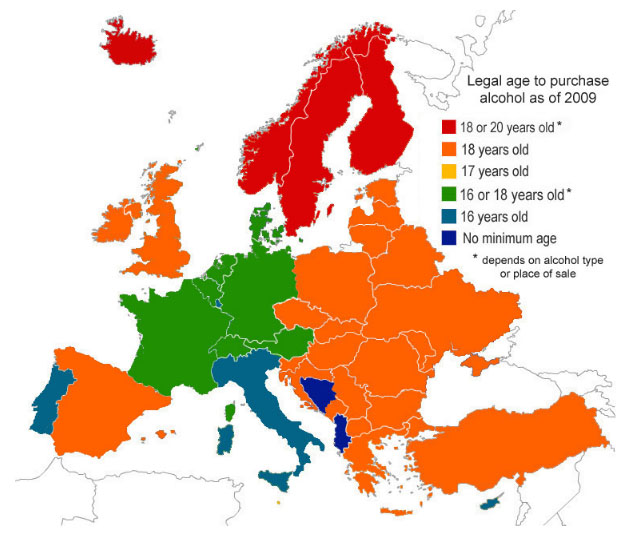 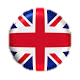 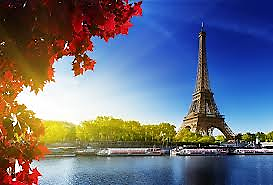 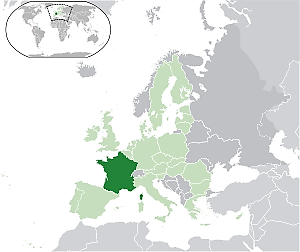 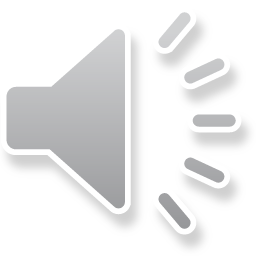 Франція
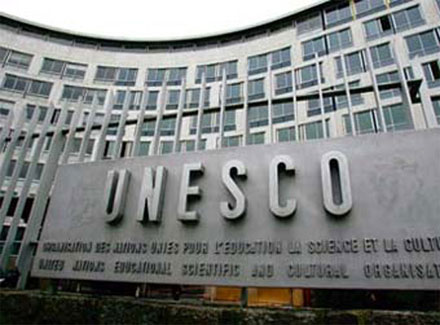 У списку ЮНЕСКО 22 об’єкти Франції
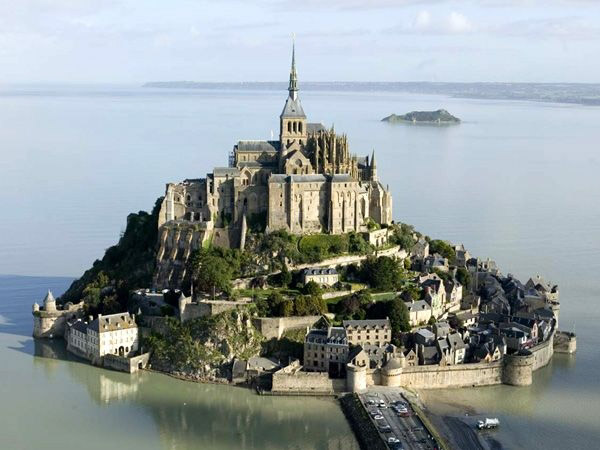 Мон-Сен-Мішель
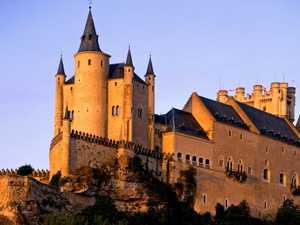 Фонтене
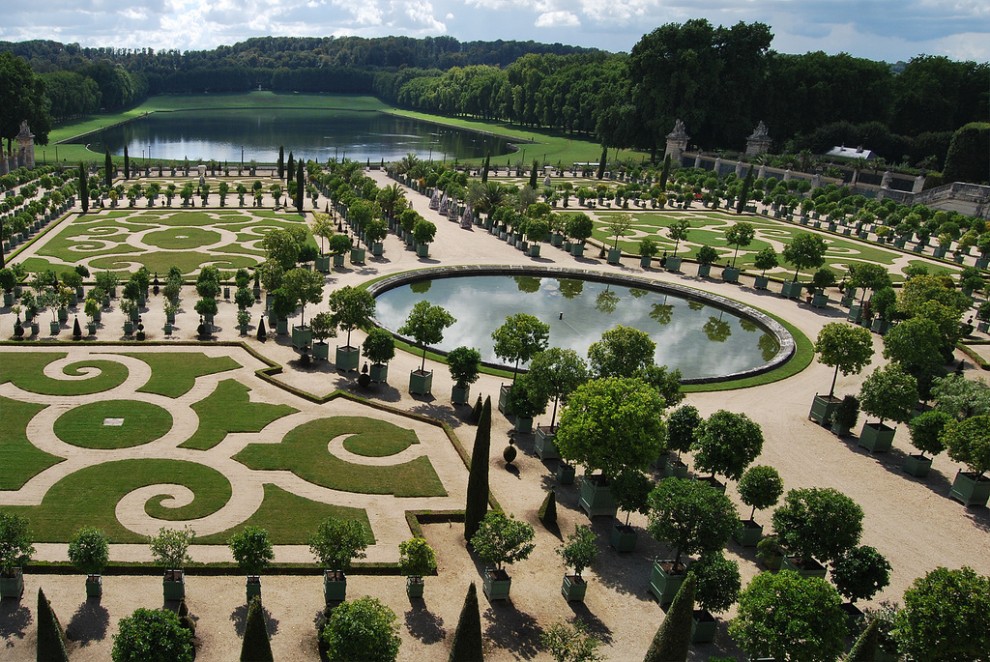 Версаль
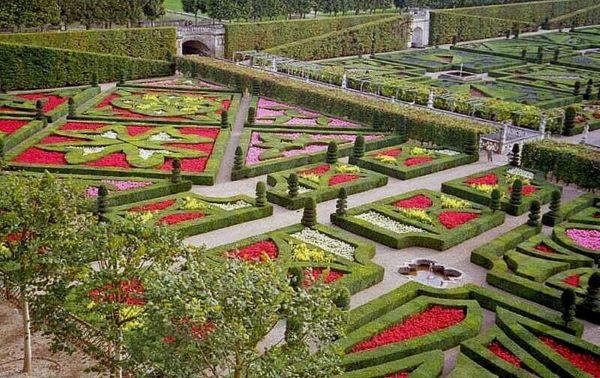 Фонтенбло
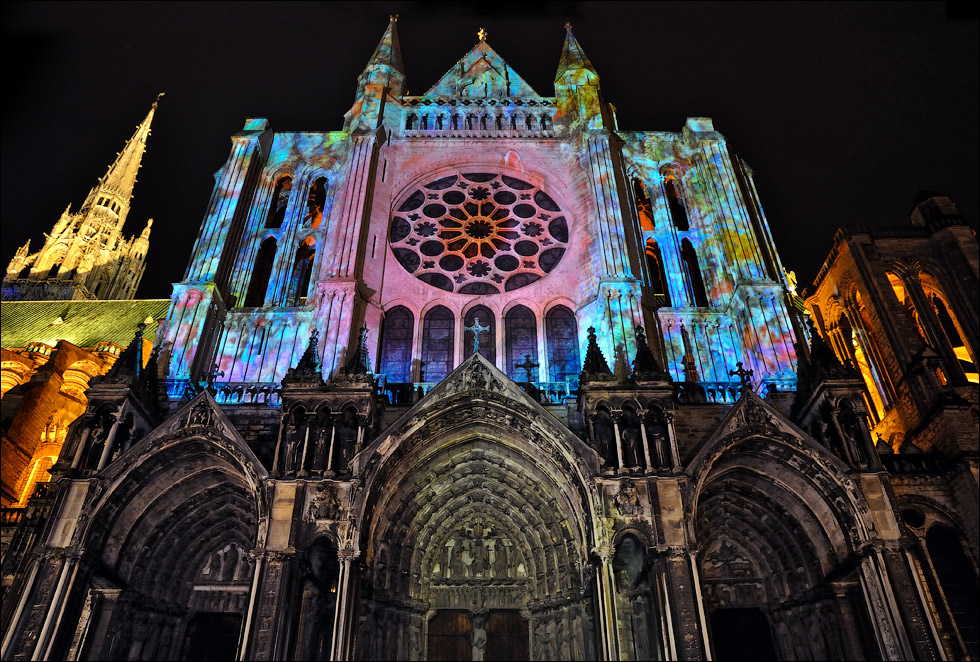 СОБОРИ
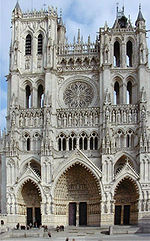 Шартрі
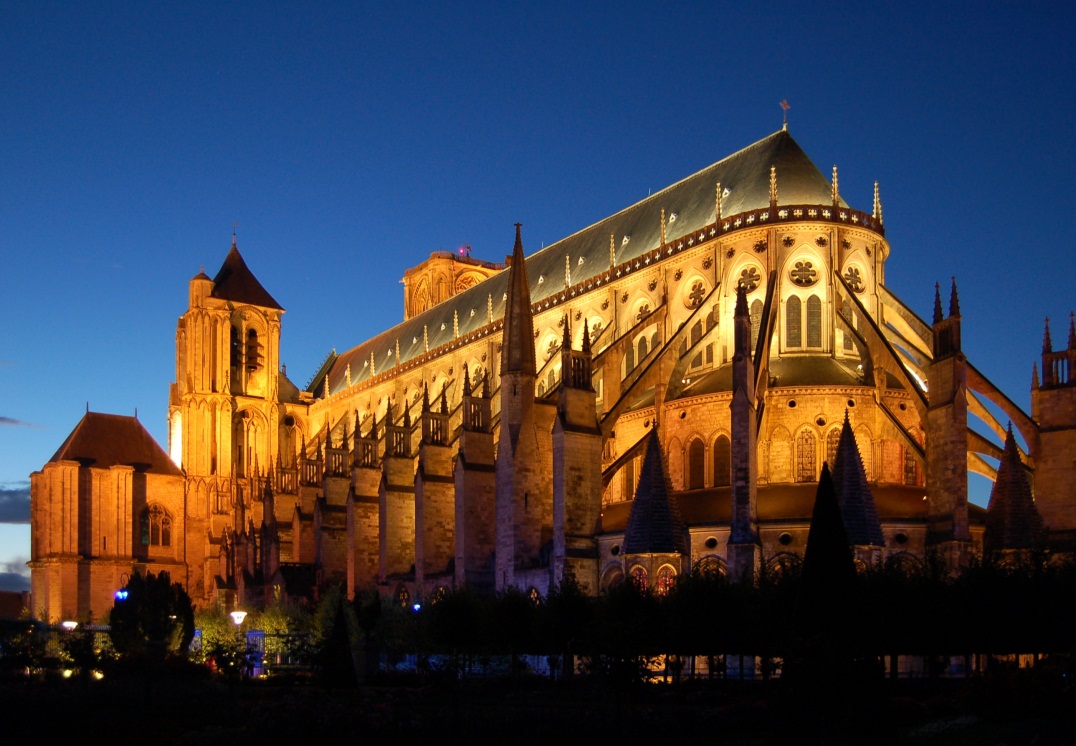 Буржі
Ам'єні
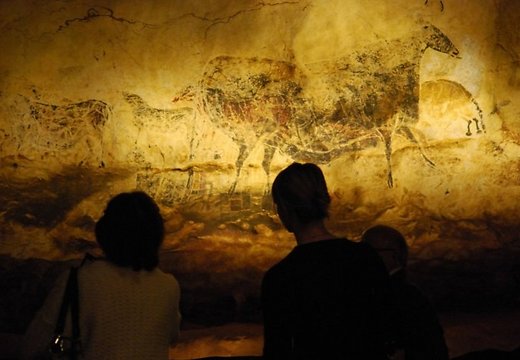 Малюнки первісної людини в печерах  Везера
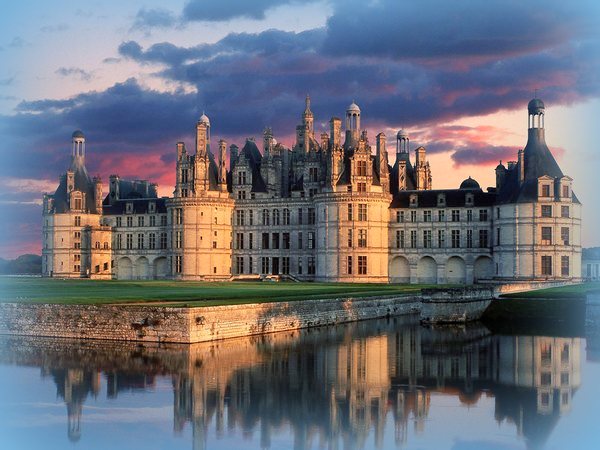 Палац Шамбор
Оранжі
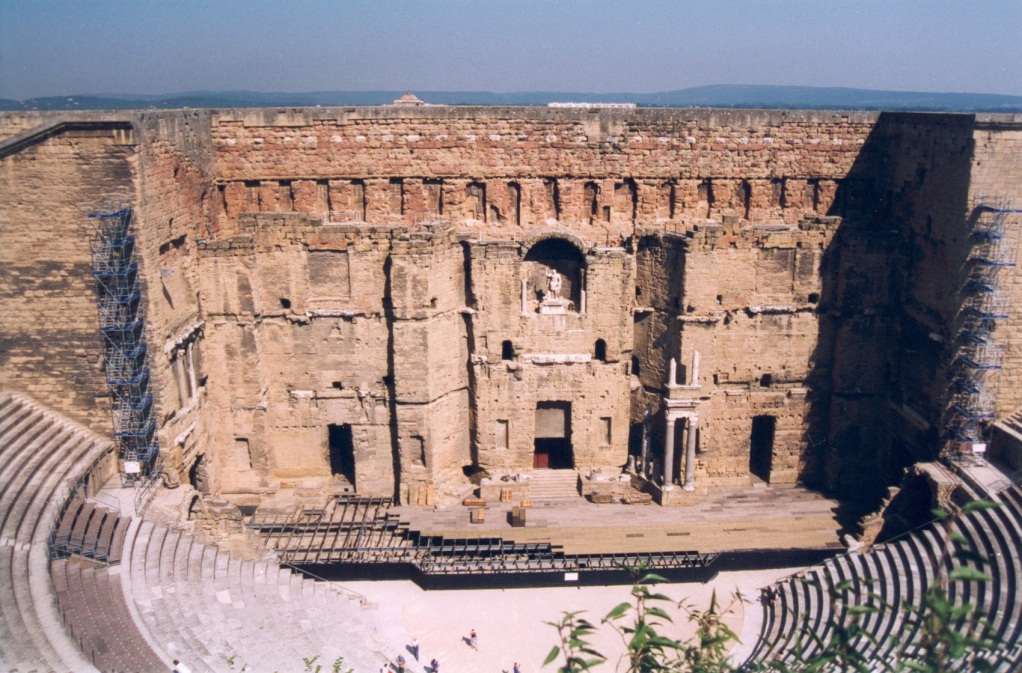 Давньоримські пам'ятки
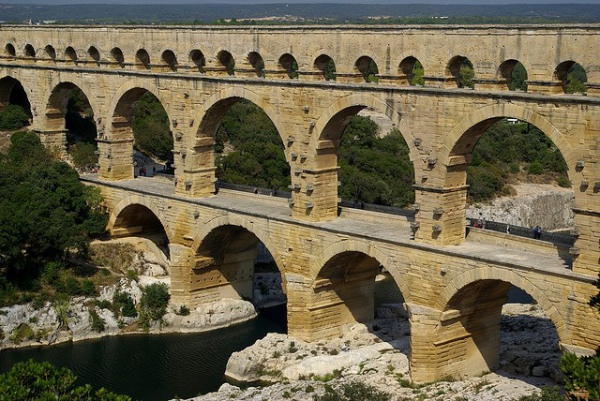 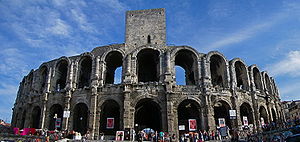 Пон-дю-Гарі
Арлі
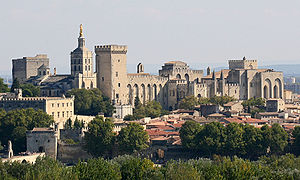 Нанс
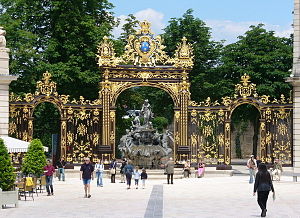 Авіньйон
Історичні центри
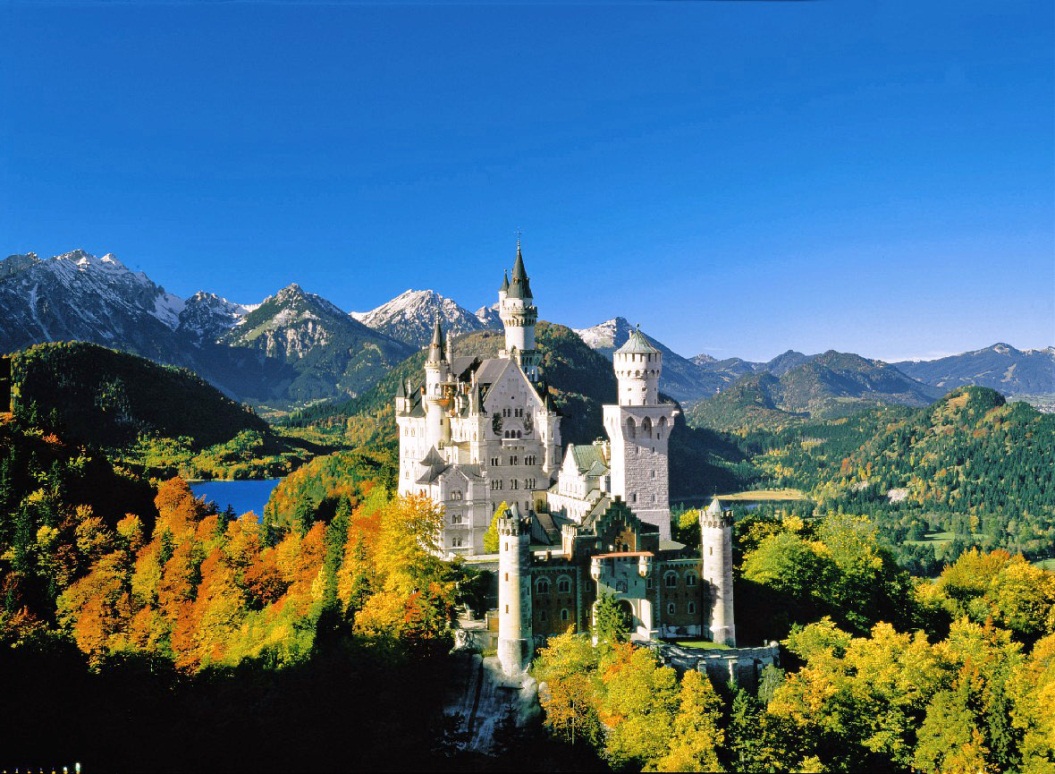 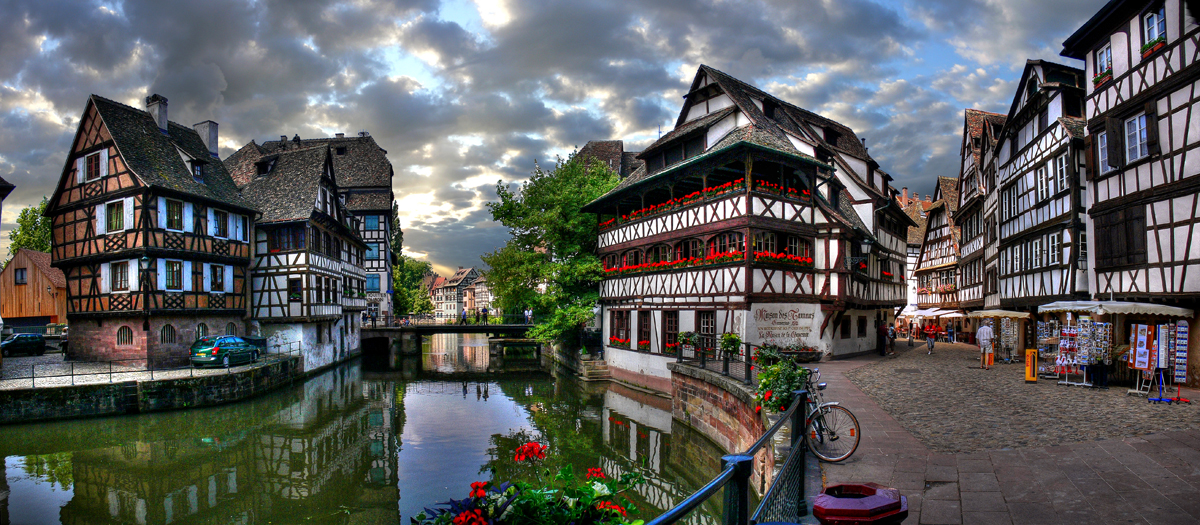 Реймс
Страсбург
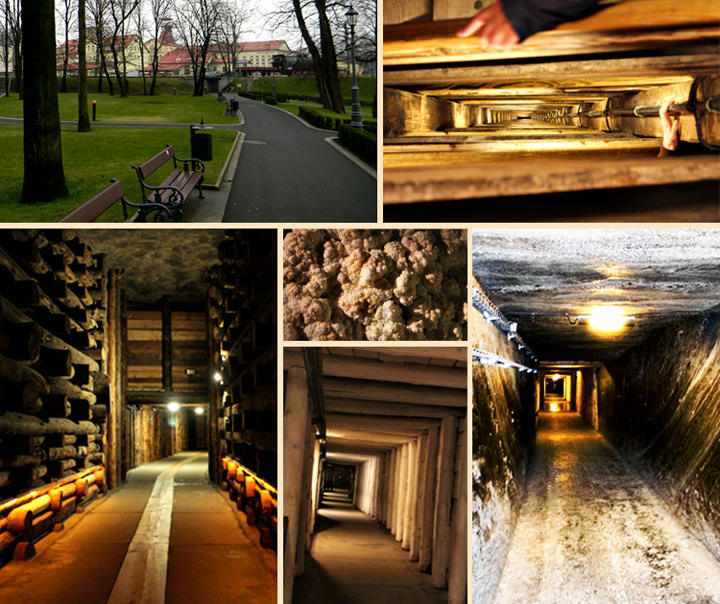 Арк
Сен-ан
Королівські соляні копальні
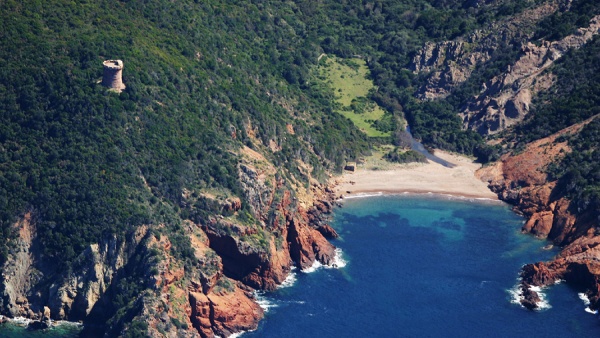 Скандола на Корсиці
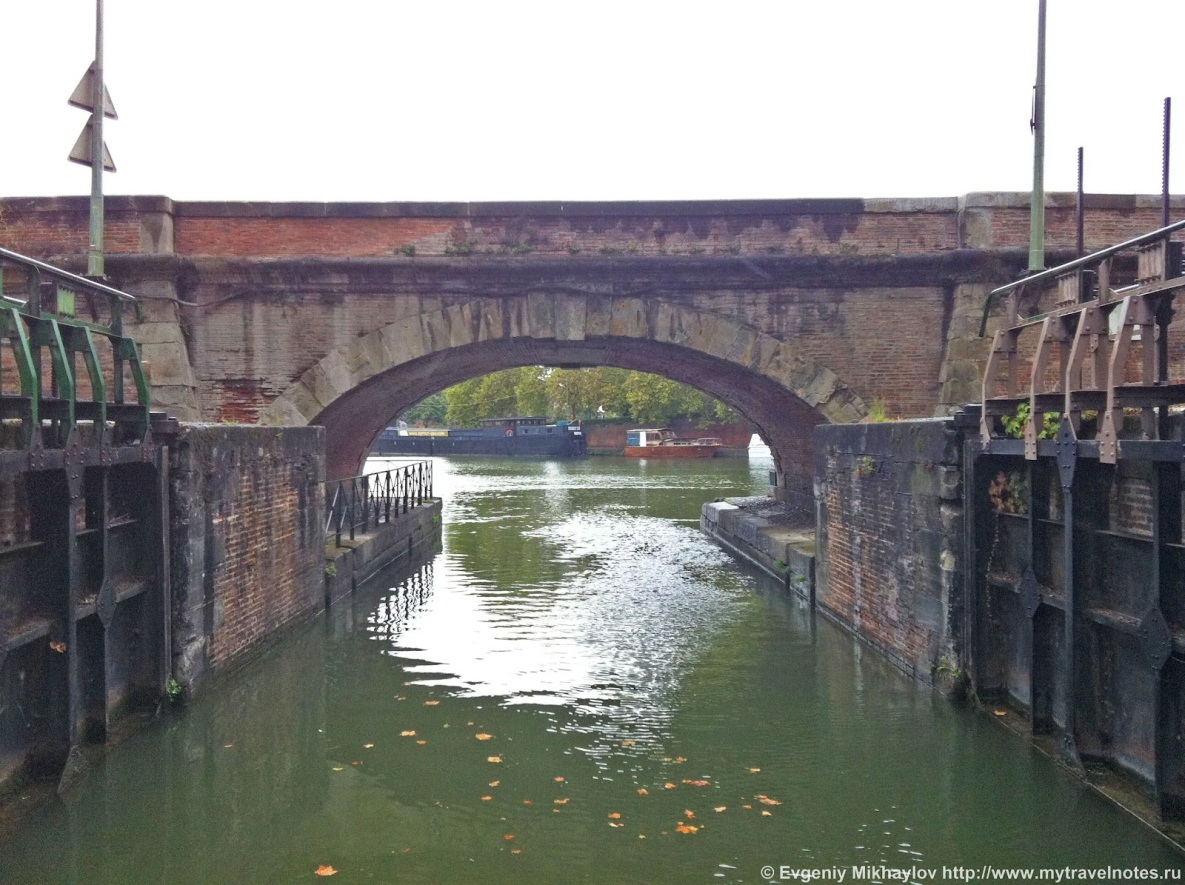 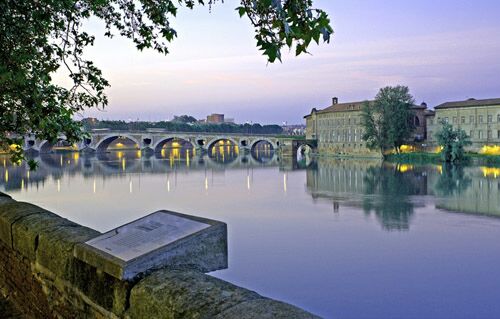 Канал Гаронна
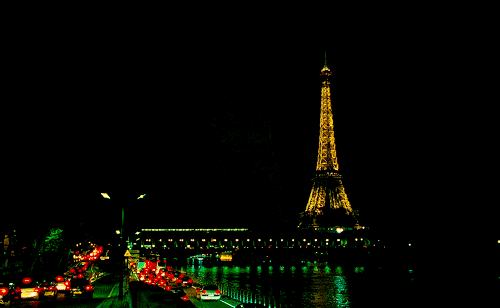 Париж
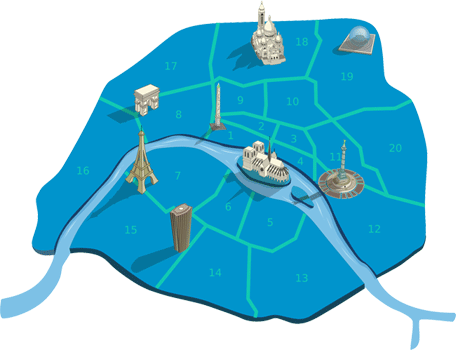 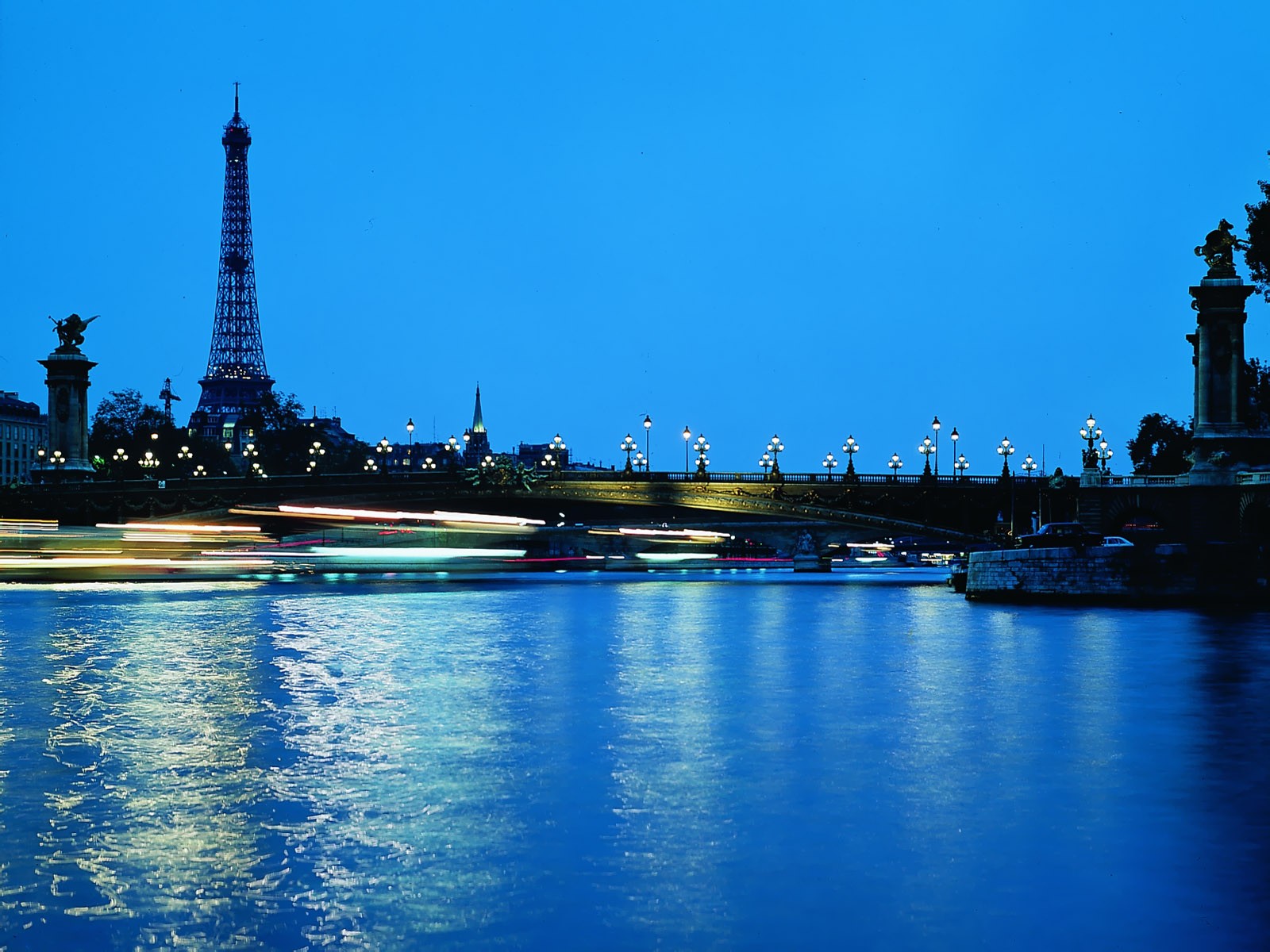 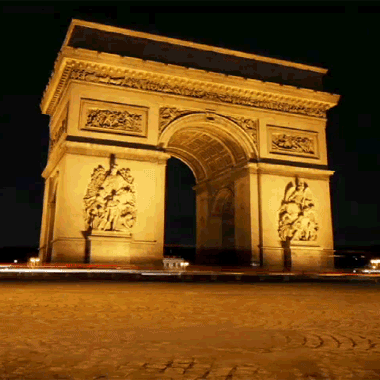 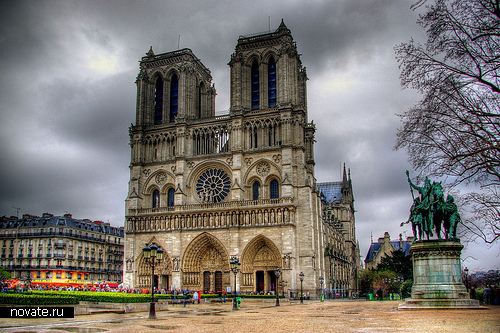 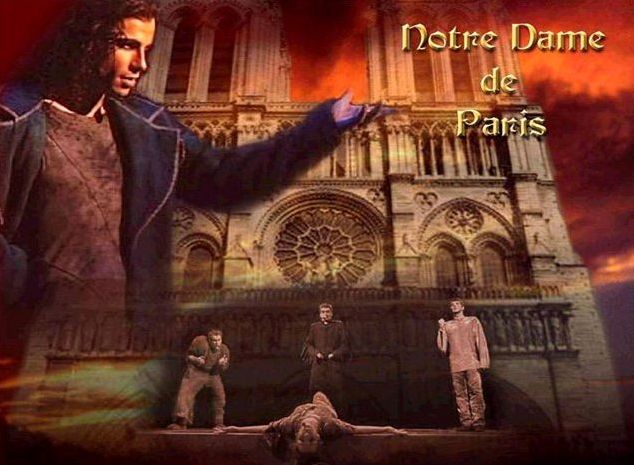 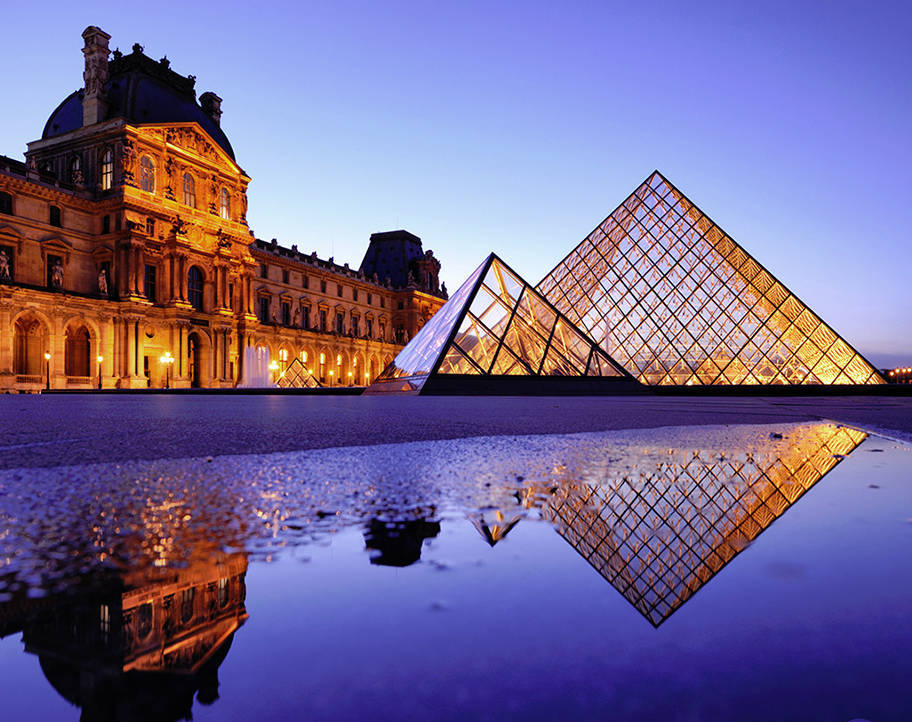 Le Louvre
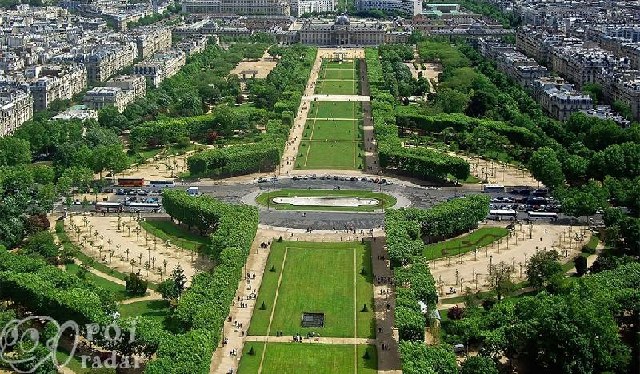 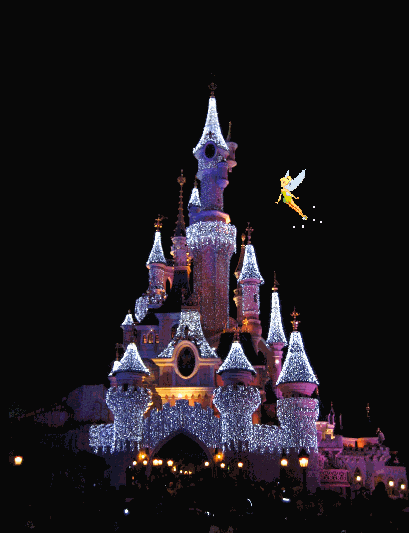 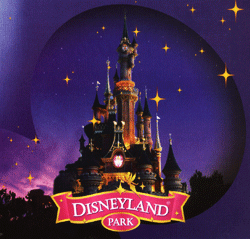 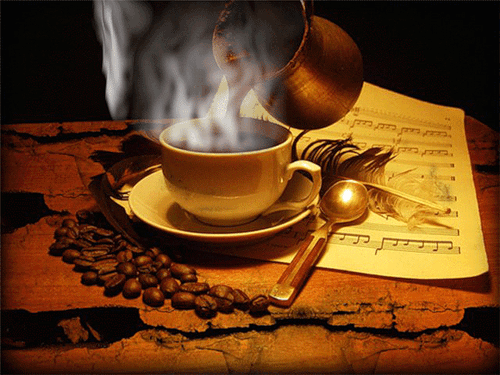